Obtaining Financial Freedom
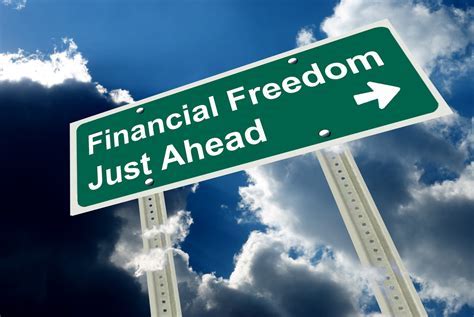 Do you know how to get there?

BY Pastor Feliciano
Chesapeake Conference
No one can serve two masters. Either he will hate the one and love the other, or he will be devoted to the one and despise the other. You cannot serve both God and Money.
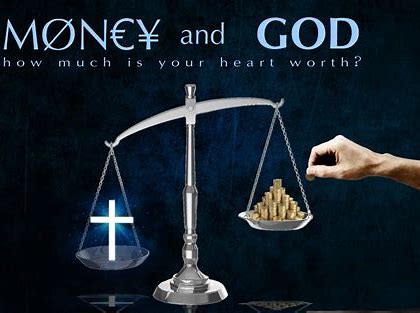 Matthew 6:24
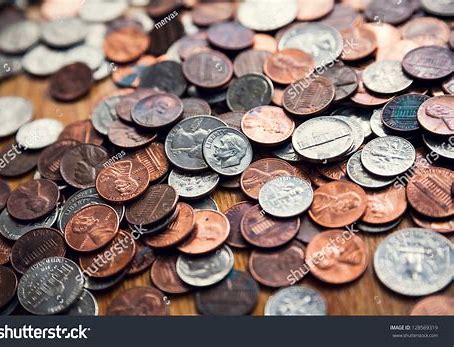 Dishonest money dwindles away, but he who gathers money little by little makes it grow.
Proverbs 13:11
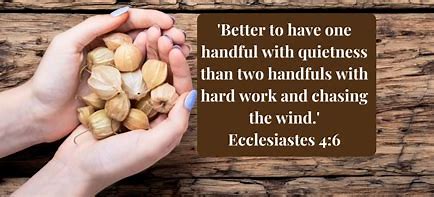 Better one handful with tranquility than two handfuls with toil and chasing after the wind.
Ecclesiastes 4:6
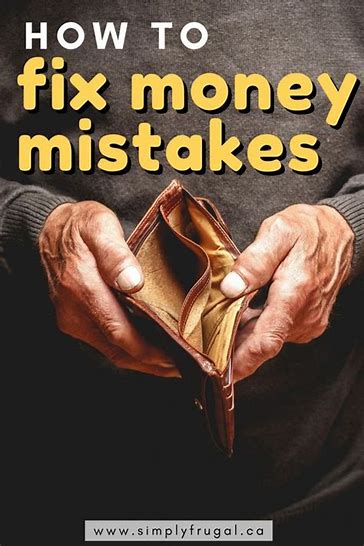 What mistakes have you
made with money?
What do you dream about?
What are you willing to sacrifice for?
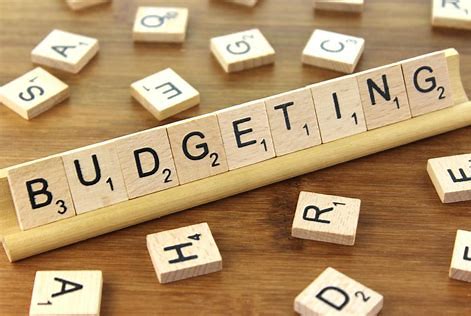 Budgeting is setting a plan for your money
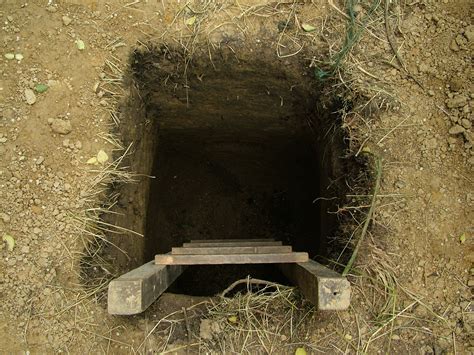 Without a Budget you will always wonder where your money went!
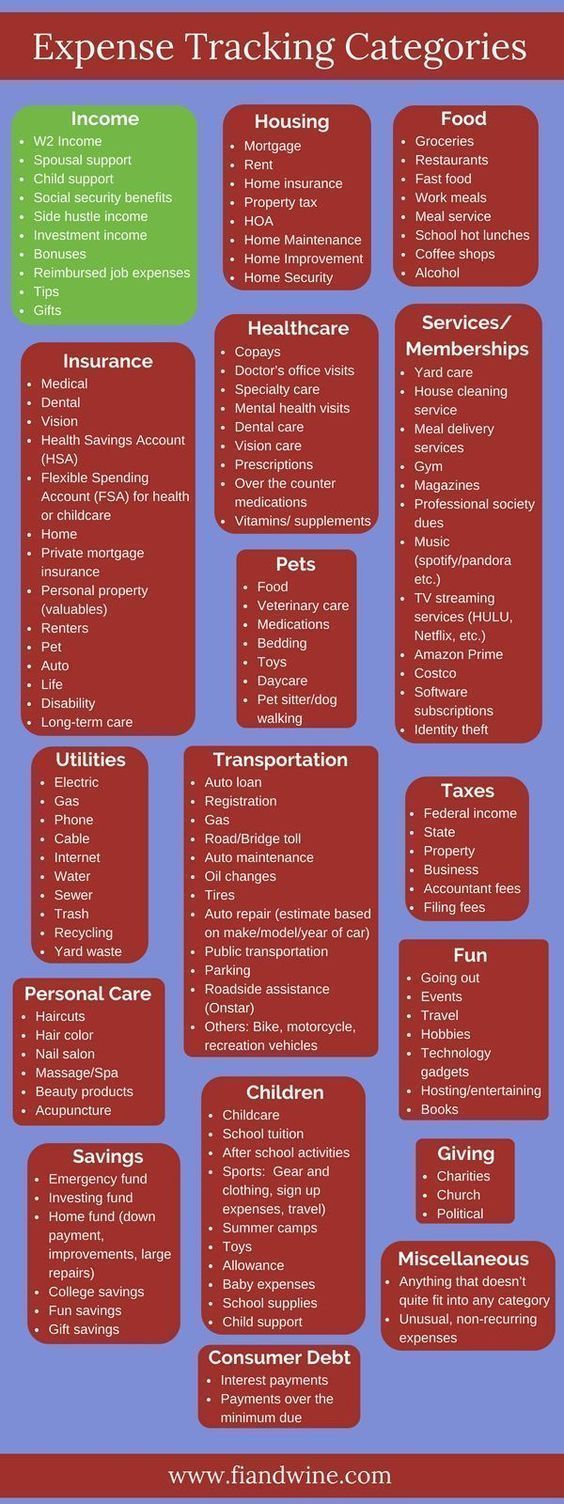 Expense Categories
Checking Account
Rent		        Electricity/Gas       

Water		Trash		Cable/Internet

Cell/Phone	Insurance		Tithe/Offering

Child Care         Prescription/Doctor
Debt Categories
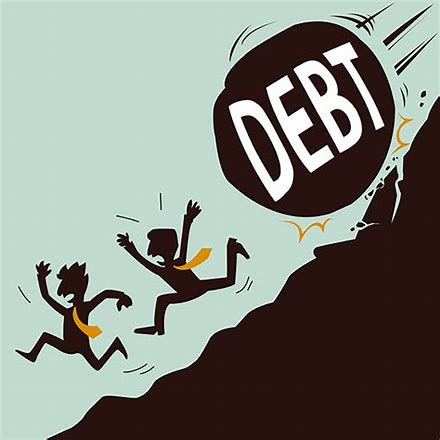 Mortgage Payment		Car Payment	      Credit Card(s)

Student Loans		Finance Company		Credit Line
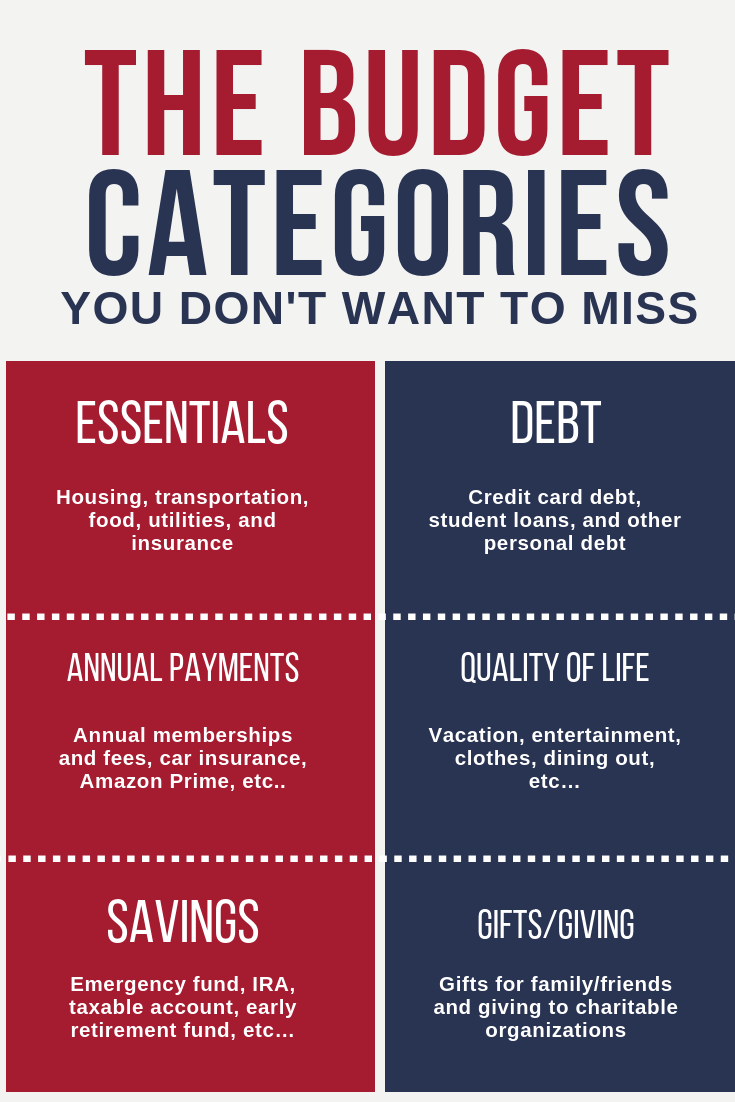 Budget Categories
Food	                     Eating Out	      		Gasoline              
Personal Care		Household Needs   		Allowance
Hair Cuts                    	Public Transportation
				

Clothing 	         	Vacation	       		Gifts	
Pets                     	 Savings               		School Supplies
Incidentals        	Entertainment 		 Car Repairs
Money Mistakes Most Make
There are areas that you naturally overspend.  People don’t budget those items ahead of time.  They purchase with credit and ATM cards and don’t track their spending. They are not trained or disciplined in spending money.
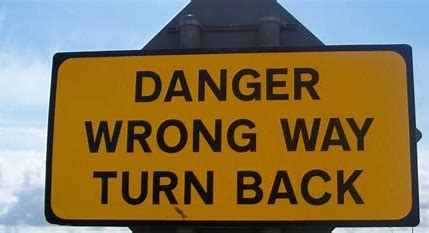 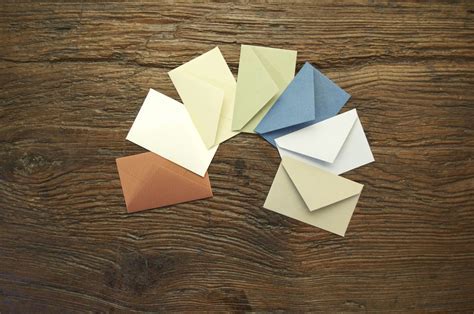 Envelope Budget System
With the envelope system you use cash for different categories of your budget. Take money out in cash at the beginning of the month and you keep that cash tucked away in envelopes. You can see exactly how much money you have left in a budget category just by taking a quick peek in your envelope. (use for budget category)  This trains your money to obey and you get more done.
Budget Categories
Food	                	Eating Out	      		Gasoline              
Personal Care		Household Needs   		Allowance
Hair Cuts                    	Public Transportation
				

Clothing 	         	Vacation	       	Gifts	                   Car Repairs
Pets                        Savings                School Supplies
Incidentals        Entertainment
Benefits to Envelope System
Control over your money
No over spending
You know where your money went
Always money for what is important
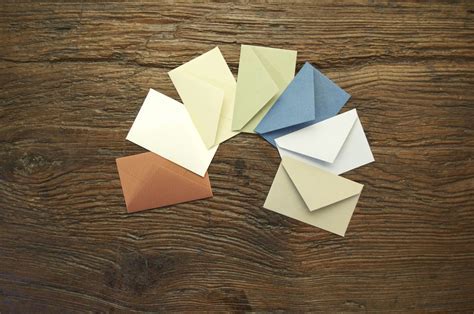 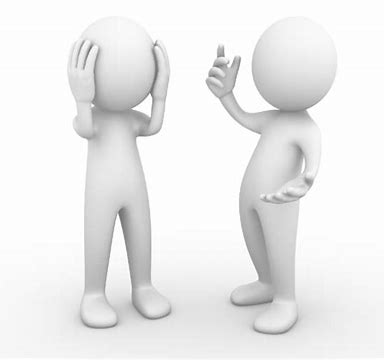 Personal Experience Using Budget
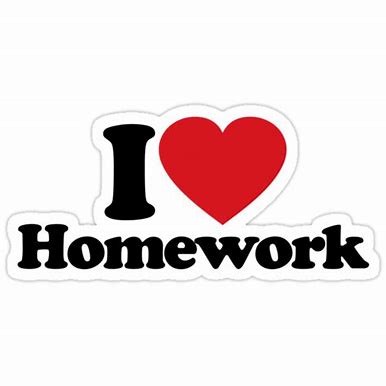 HomeworkTime
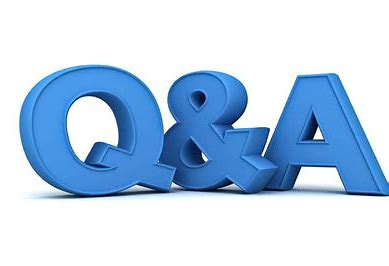 Obtaining Financial Freedom (part 2)
Do you know how to get there?
Let no debt remain outstanding, except the continuing debt to love one another, for he who loves his fellowman has fulfilled the law.
Romans 13:8
Get Control of our Income
Powerful Wealth-Building Tool
Payments limit wealth growth
Eliminating debt increase income
Average Family
Income of $40,000 per year
$850 House payment, $530 Car payments
$165 Student loan, $185 Credit cards, $120 Other
$1,850 Invested, makes a million in 15 years
The Key is to pay off the DEBT
The Debt Snowball
Put debts in order from smallest to largest
Pay minimum payments to all except the smallest one
Pay as much as you can to the smallest
Then continue with the next debt in line
Important to Debt-Snowball Success
Use Envelope System Budget
Getting current before starting Debt-Snowball
Smallest-to-largest payoff (no cheating)
Sacrifice (bigger sacrifice = bigger reward)
Focused Intensity (gazelle intense)
Stop borrowing
Example Cases
Family Example #1
Combined Income - 3,500
Budget - 850
Expenses - 1,750

Extra - 475
Debts - payment/balance
Car payment - 200/8000
Student loan - 225/20,000
Master Card - 125/8,000
Discover - 75/5000
Family Example #2
Debts - payment/balance
Car payment #1 - 500/15000
Car payment #2 - 200/8000
Student loan - 225/20,000
Master Card - 200/10,000
Discover - 75/5000
Combined Income - 7,000
Budget - 950
Expenses - 1,950

Extra - 3,900
Family Example #3
Combined Income - 3,000
Budget - 850
Expenses - 1,650

Lacking - 300
Debts - payment/balance
Car payment - 300/10,000
Student loan - 225/20,000
Master Card - 200/5,000
Discover - 75/3000
Family Example #4
Combined Income - 5,000
Budget - 850
Expenses - 1,750

Extra - 1,300
Debts - payment/balance
Car payment - 500/15,000
Student loan - 225/20,000
Master Card - 200/10,000
Discover - 175/7000
Two Important Secrets to Success
Limit your expenses and budget to ensure maximum impact on debt elimination
Make extra income by more work and selling things for debt elimination
Q & A
Obtaining Financial Freedom (part 3)
Do you know how to get there?
The rich rule over the poor, and the borrower is servant to the lender,
Proverbs 22:7
Debt-Snowball Recap
What did we learn in Part 2?
Baby Steps
Step 1 - Save $1,000 to start Emergency Fund (EF)
Step 2 - Pay off all debts using debt snowball
Step 3 - Save 3-6 months of expenses for EF
Step 4 - Invest 15% of household income into Roth IRA’s and pretax retirement funds 401K
Step 5 - Save for our children’s college fund (529 plan)
Step 6 - Pay off your home early
Step 7 - Build wealth and give
Emergency Funds
Every family needs an emergency fund
Emergency funds are for the benefit of your immediate family
Starting the Baby Steps, amount $1,000, before debts begin to be paid
These funds are for relief purposes for unexpected expenses of emergency/necessities
Beware of Situations
LENDING money in an effort to help others
BORROWING money from others to cover difficulties
Best Practice -  If you can afford to gift them (requestor) money, give it and do not lend
Term Life Insurance
Unless you are rich, ever family should have Term
Term Insurance protects your family by replacing your income
You need 10-12 times your annual income (20 year term)
Whole Life insurance is a Rip-off, way more expensive then term insurance
Major Purchases
Purchases should be saved up for over time
Major Purchases should be carefully considered while getting out of debt
Automobiles are a major purchase that should always be planned for
Transportation provides mobility, but nothing more
The BIGGEST LIE is that we need credit to survive!!!
Credit & FICO
Credit and FICO scores are only a measure of being able to borrow money
In order to keep scores up, you need to continue to borrow money
Credit and FICO ends up being a trap
The best way is to live without credit
Q & A
Obtaining Financial Freedom (part 4)
Do you know how to get there?
“The plans of the diligent lead to profit as surely as haste leads to poverty.”
Proverbs 21:5
“The wise store up choice food and olive oil, but fools gulp theirs down.”
Proverbs 21:20
Emergency Fund, Major Purchases, Credit Card Recap
What did we learn yesterday?
Investing for Tomorrow
Be Financially Healthy for Life
Reasons to Invest:
Financially Secure
Able to do what you want
To have choices of what to do
“56% of Americans do not systematically prepare for retirement age by investing.”
– USA Today
“Out of one hundred people age sixty-five, ninety-seven of them can’t write a check for $600, fifty-four are still working, and three are financially secure.”
– USA Today
Step 4: Invest 15% for Later
Ideal is 15% of before tax gross income annually
This does not include company matches
Invest in Growth-Stock Mutual Funds
Investment Steps
Obtain any matching funds that you can from your company
Many companies match the first 3%, maximize the match
Next invest the rest of the 15% into a ROTH Fund
ROTH funds grow from after tax dollars
Difference between 401K and ROTH
Differences 401K vs. ROTH
401K uses pretax dollars (easier)
401K  must pay taxes on each withdrawal
ROTH uses post tax dollars (more kept)
ROTH doesn’t pay taxes on any withdrawals
“Only the money you invest will grow. None of the money that you don’t invest will grow.”
– Pastor Josue Feliciano
Example of Investments
Example 1
Age 25
Invests $50 per month
40 year span of time
Total = $588,289
Example 2
Age 25
Invests $150 per month
40 year span of time
Total = $1,764,715
Example 3
Age 40
Invests $50 per month
25 year span of time
Total = $93, 942
Example 4
Age 40
Invests $150 per month
25 year span of time
Total = $281,827
Example 5
Age 25
Invests 15% per month
40 year span of time
Making  $35,000 and increasing $10,000 every ten years
Total = $5,726,652
Educate Children about Money
No allowance, work for money, instant-reward
All should learn to (give, save, spend)
Investing should start after college (15%)
Share what you are doing with money, goals being attained (mentorship)
Money for Children’s College
To stop the generational debt, help with college
Educational 529 plan is an investment account like a retirement fund but for college
Use local state schools to get the most education for the money
Encourage student to work while in college
Q & A